Мастер класс с папье-маше
«Создание макета
 исторического центра Петергофа»
Кукушкина Ирина Владимировна
Воспитатель ГБДОУ ДС № 11


                         Петродворцовый  район, 
                        Город Санкт-Петербург
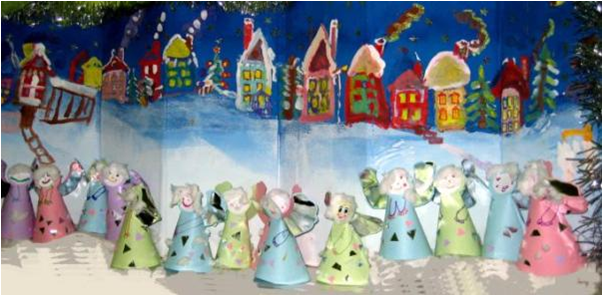 В начале 20 века ёлочные игрушки  делали из ваты или из папье-маше. Все игрушки можно было изготовить своими руками. Метод «папье-маше» Кисточка выбрала для макета Петергофа.
Бумага не только необходимость. Бумага это красота. В Японии бумага это культ. Прошло много времени, прежде чем изделия из бумаги в России  заняли  достойное место.
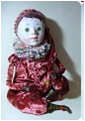 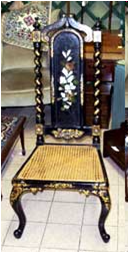 Папье-маше изобрели в начале 16 века  во Франции для изготовления кукол.
Кукла



лаковая миниатюра 
«Палех»
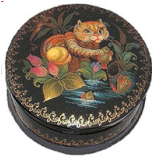 Изделия из папье-маше
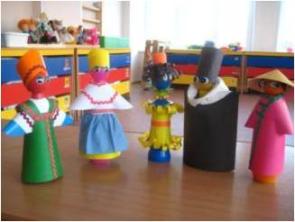 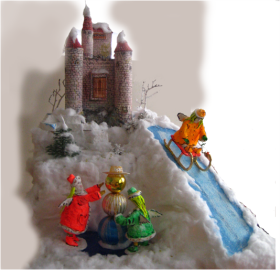 «Куклы в национальных костюмах» (кегли и цветная бумага)
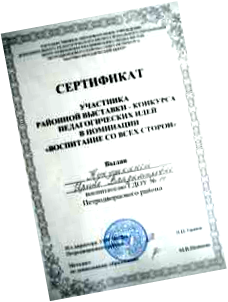 Маширование - оклеивание подготовленной формы кусочками бумаги. Бумага должна быть мягкой или обрывки газет .
«Новогодняя композиция» с замком.
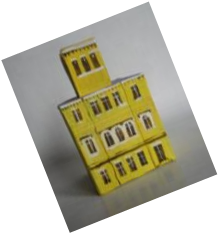 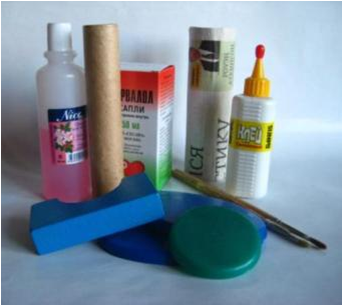 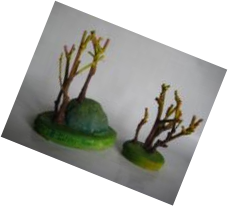 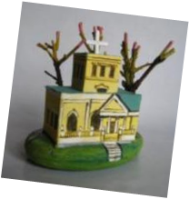 Помощь при изготовлении объектов из папье-маше.
Эти формы помогут ускорить процесс «строительства»
Маширование с использованием готовых форм для нужных объектов.
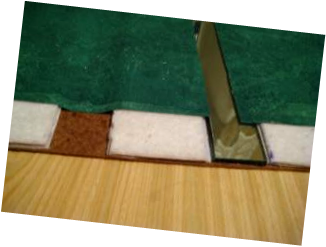 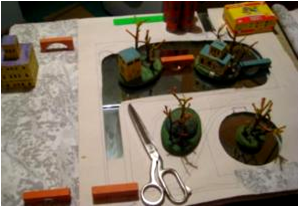 Разметка площади под Колонистский парк и Ольгин пруд.
Для основания макета использованы: оргалит, зеркала, линолеум, тонированные обои.
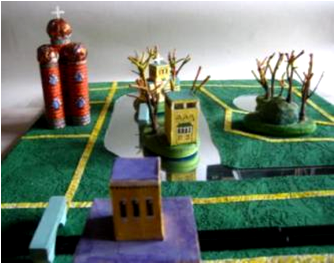 Макет исторического центра Петергофа
В презентации использованы детские работы ,интернет фото 
и работы И.В.Кукушкиной: «Макет Петергофа» и
«Новогодняя композиция»